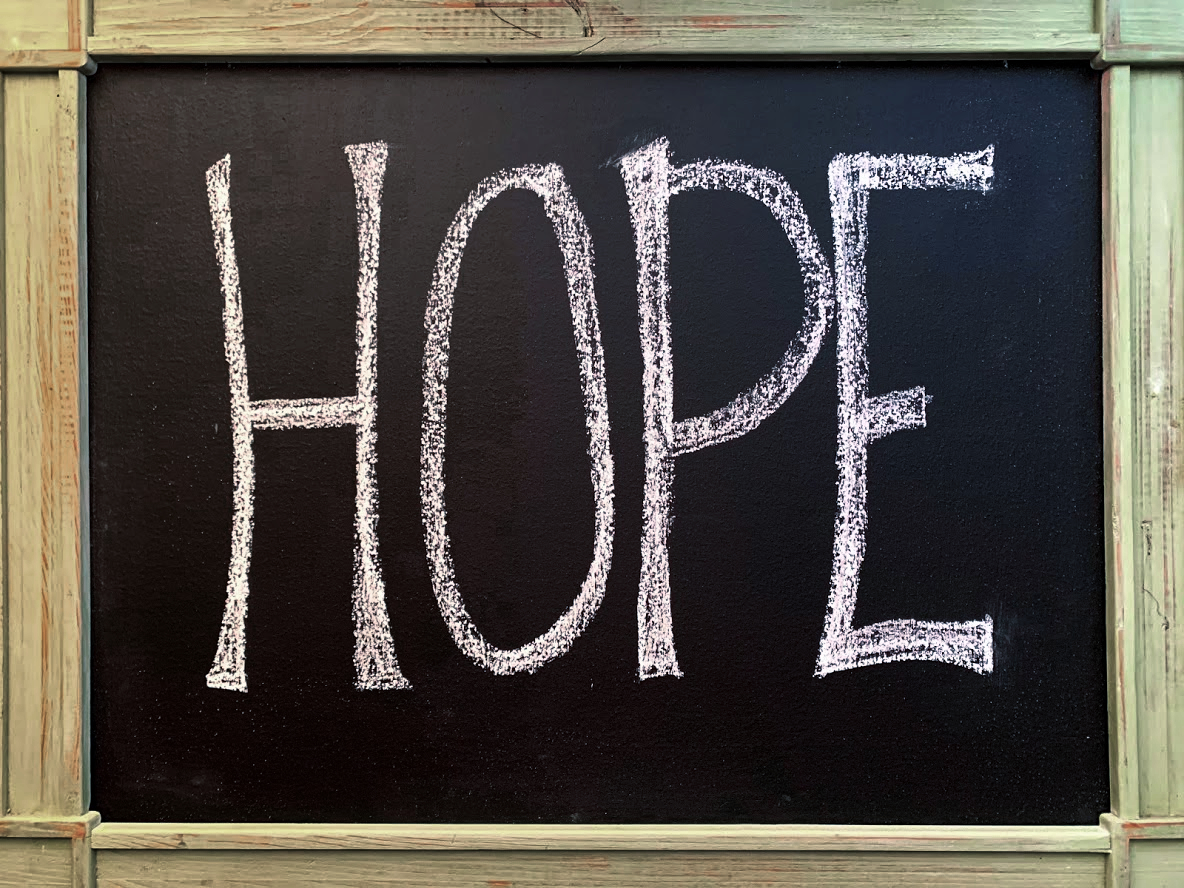 …this hope will not disappoint.
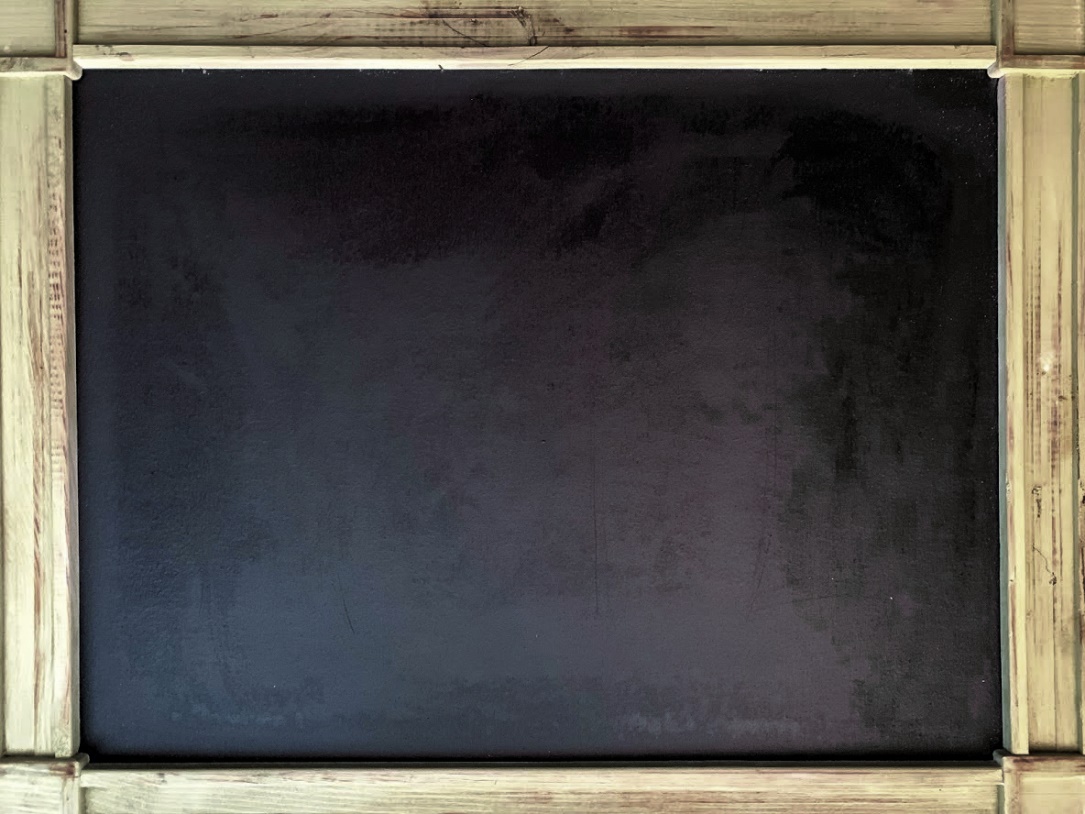 Understanding Hope
 
Hope = future desire (something not yet realized or possessed)
…this hope will not disappoint.
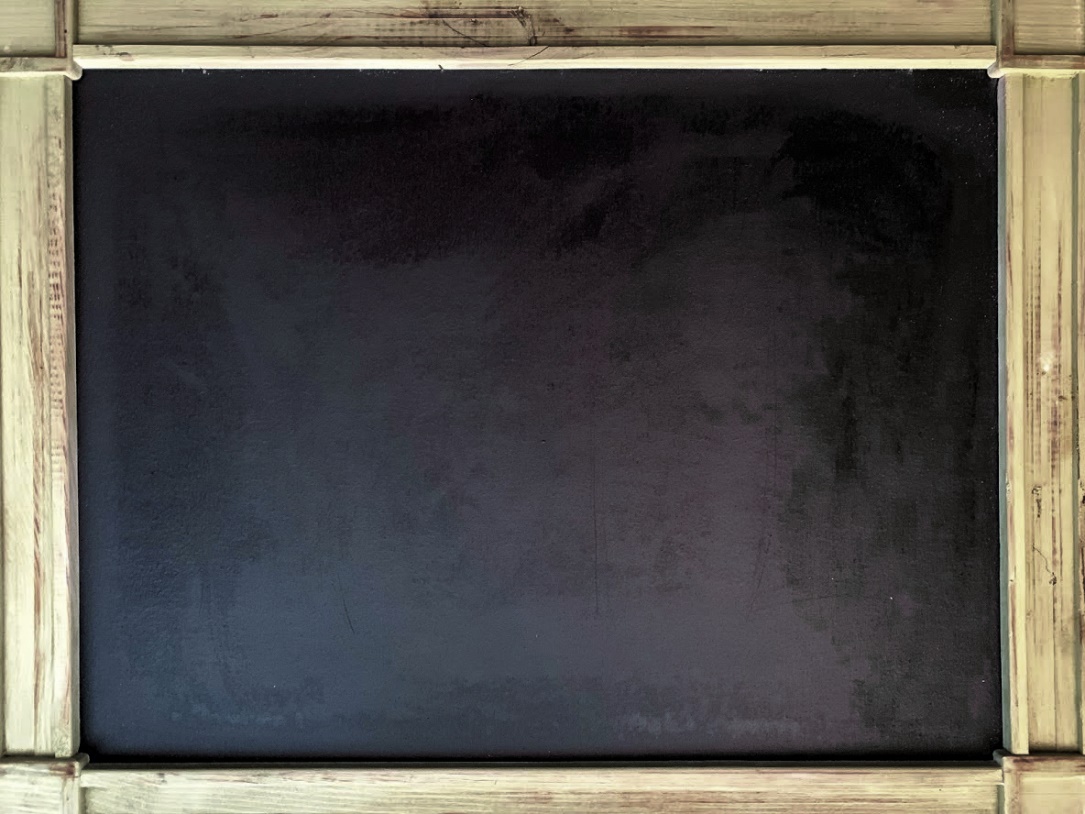 Understanding Hope
 
Hope = future desire (something not yet realized or possessed)
 

Hope – everyone needs it
…this hope will not disappoint.
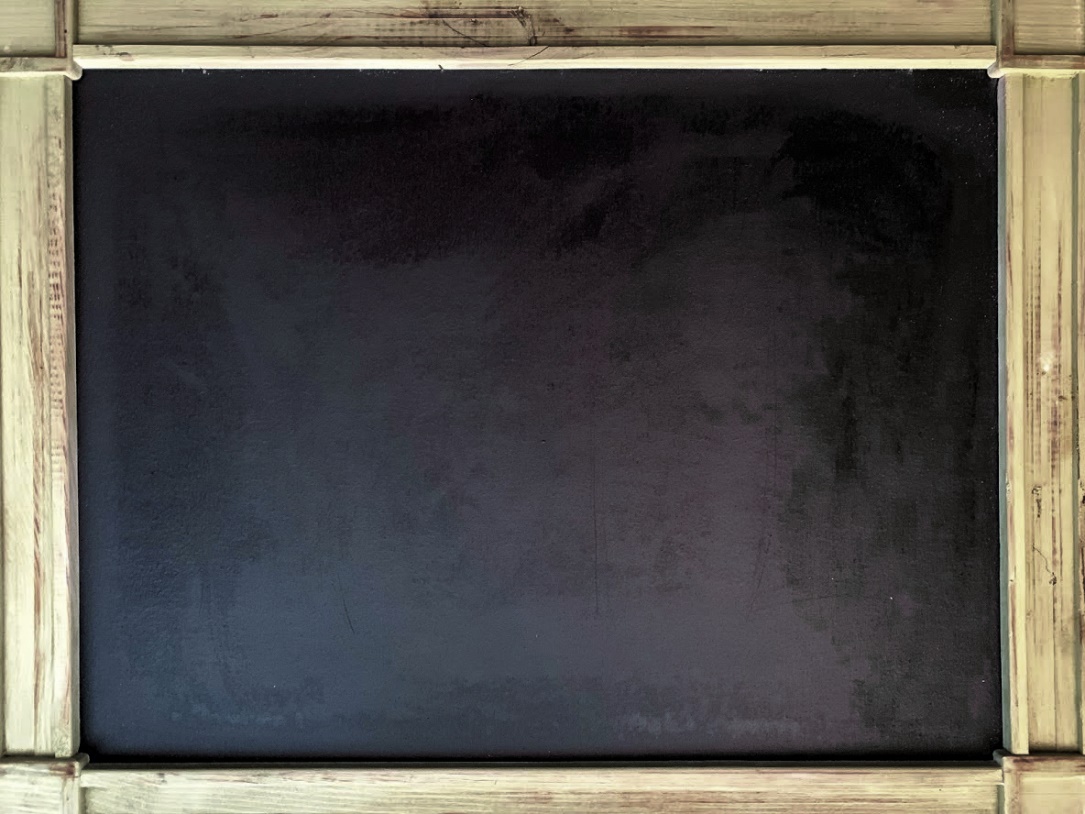 “If I could find a way to package and dispense hope, I would have a pill more powerful than any antidepressant on the market.  Hope, is often the only thing between man and the abyss.  As long as a patient, individual or victim has hope, they can recover from anything and everything.”
…this hope will not disappoint.
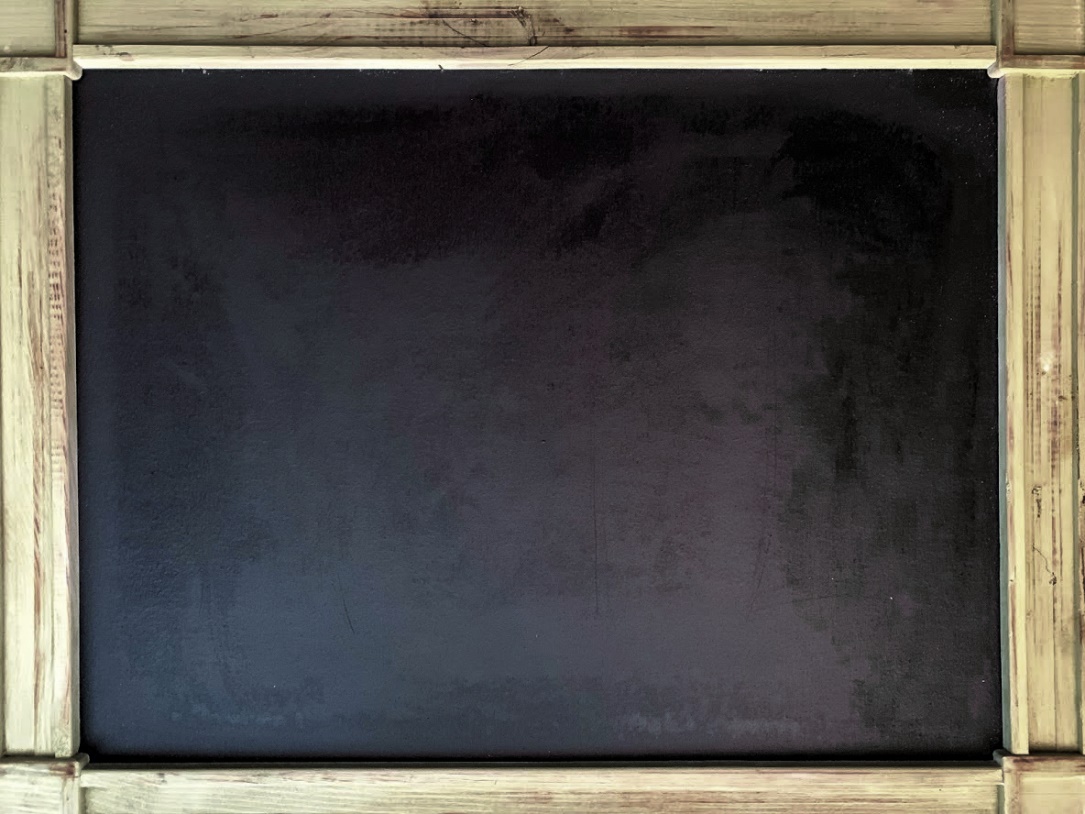 “However, if they lose hope, unless you can help them get it back, all is lost.  One thing I can tell you is that hope is an emotion that springs from the heart, not the brain.  Hope lays dormant until it’s amazing strength is beckoned, supplying a sheer belief that you will overcome, you will persevere and you will endure anything and everything that comes your way.”
…this hope will not disappoint.
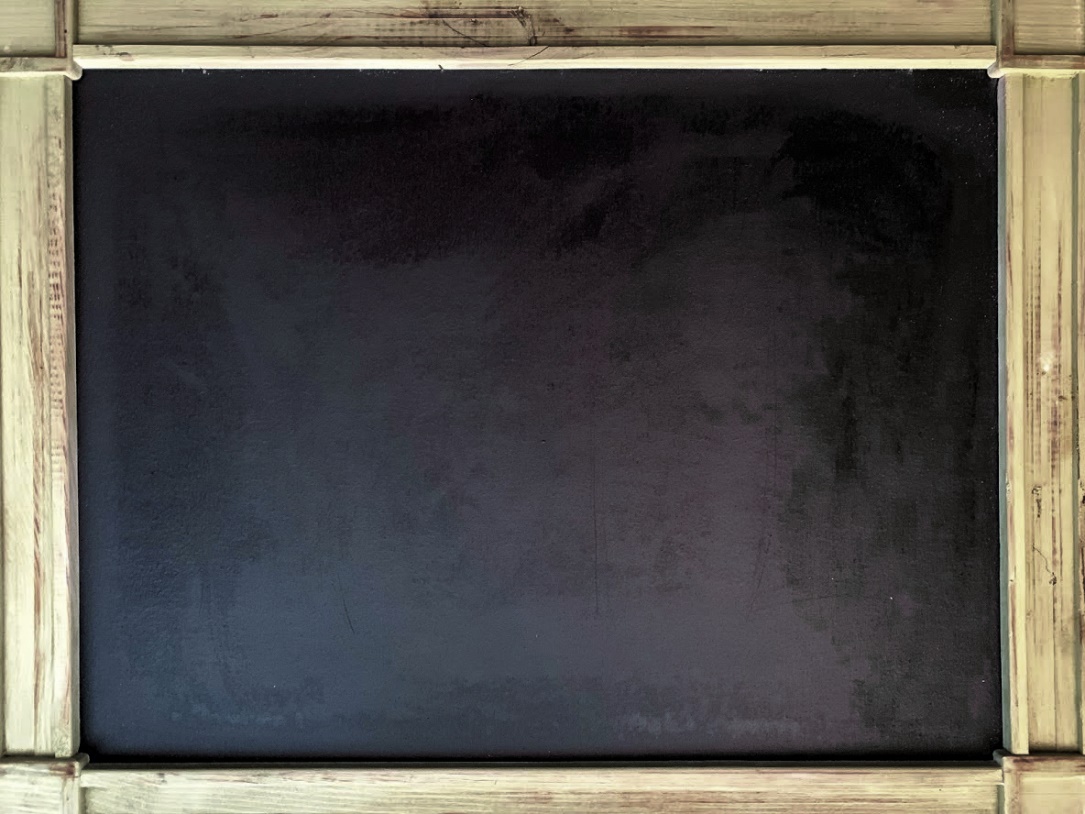 “When you go through times of stress and pain, yet know without a doubt that this, too, shall pass, then you have Hope. And often, that alone, is enough to make all the difference.”

“The Power of Hope” www.psychologytoday.com, July 13, 2013, Dale Archer M.D.
…this hope will not disappoint.
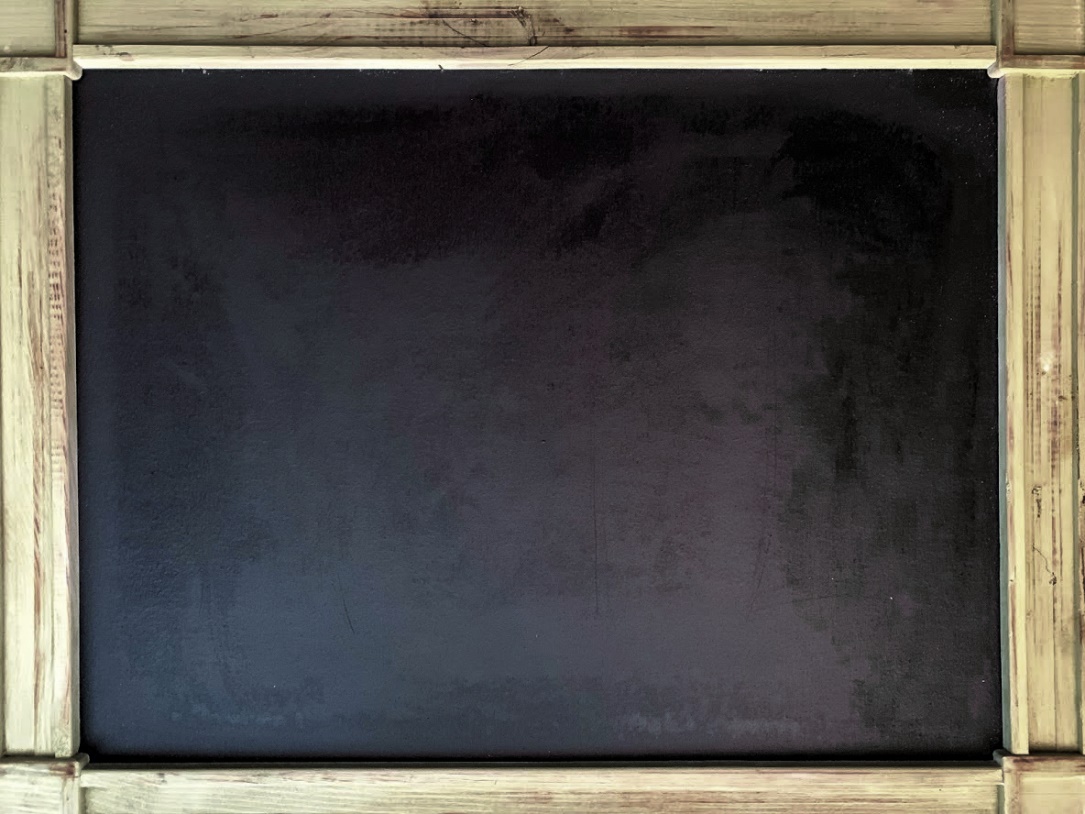 Human perspective…
	
	Hope = desire based on possibility
…this hope will not disappoint.
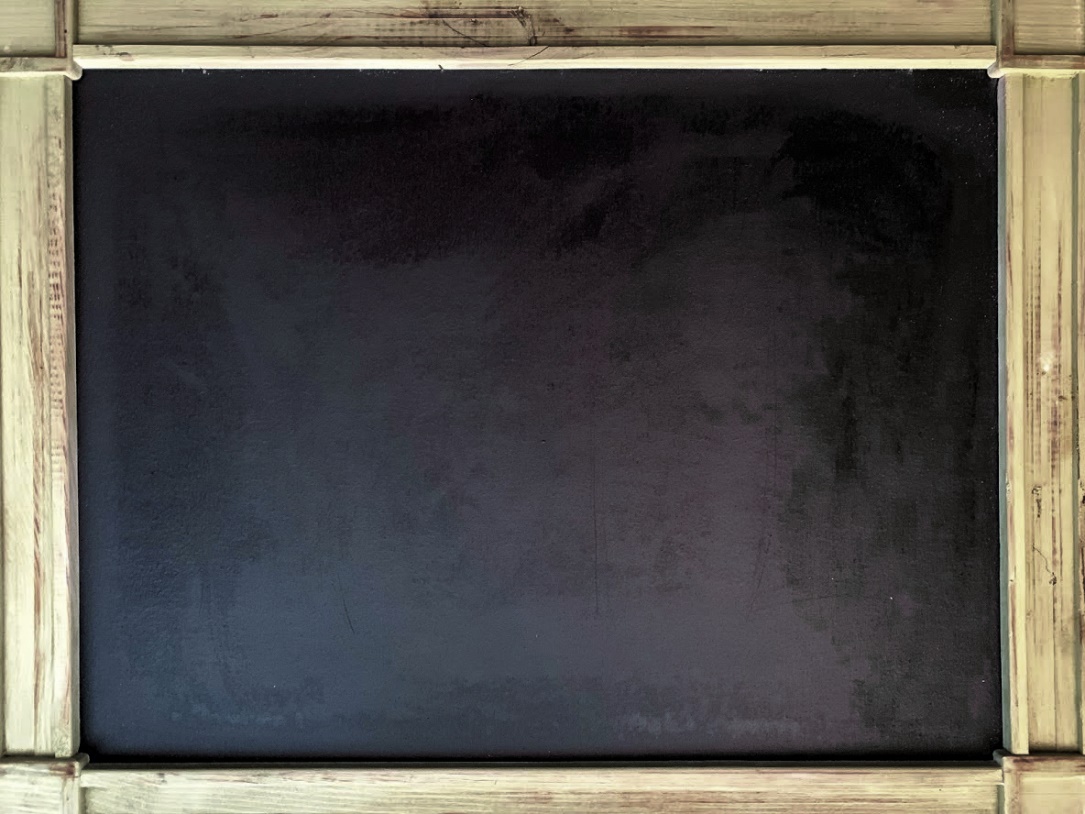 Human perspective…
	
	Hope = desire based on limited possibility
…this hope will not disappoint.
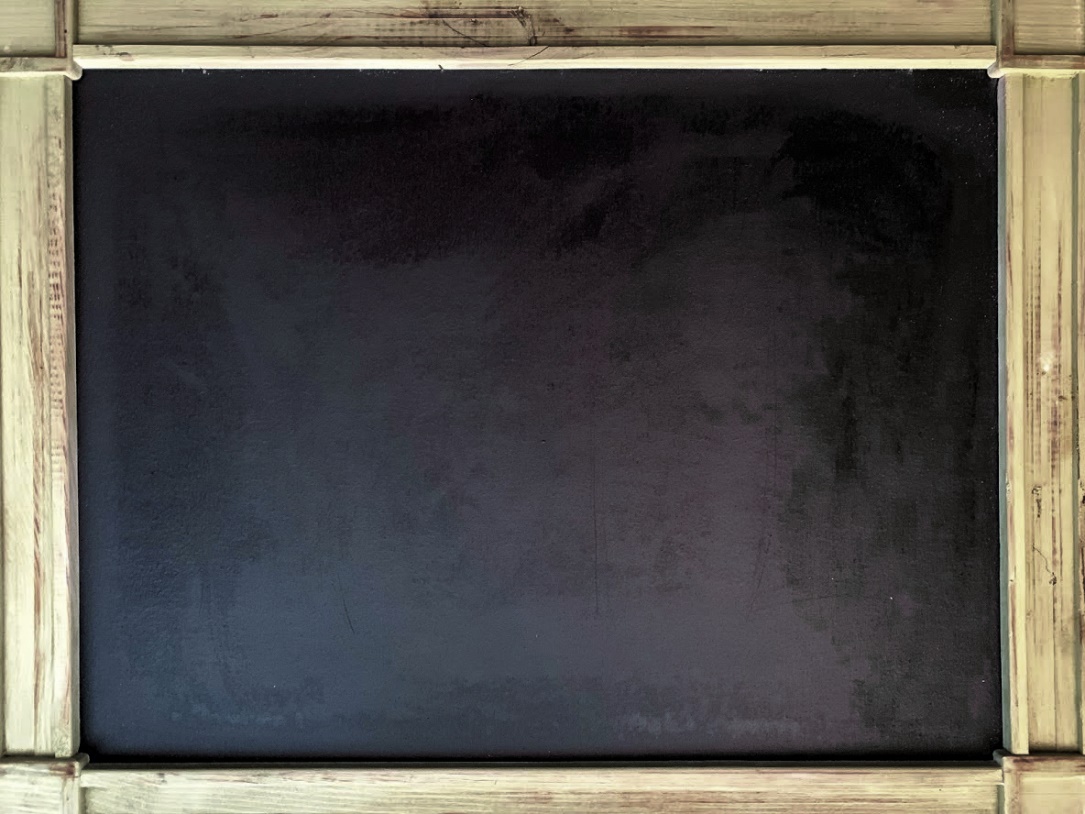 Biblical perspective…
	
	Hope = desire based on eternal certainty
…this hope will not disappoint.
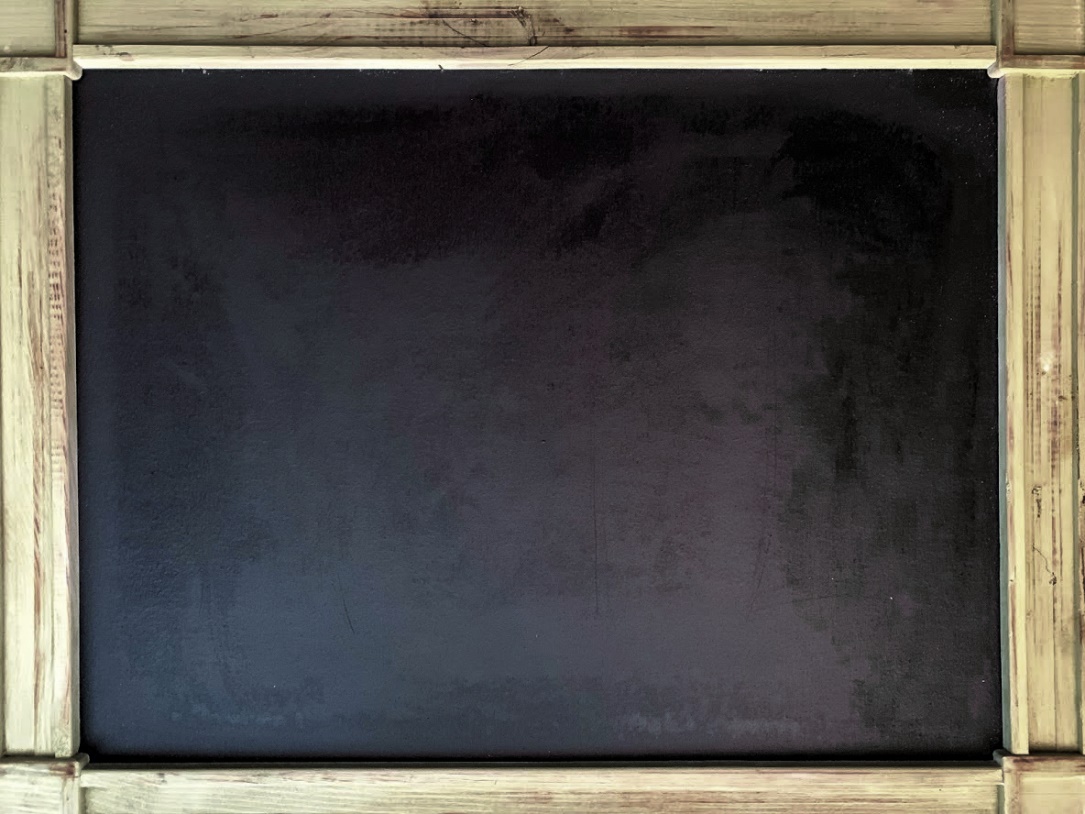 17 that the God of our Lord Jesus Christ, the Father of glory, may give you the Spirit of wisdom and of revelation in the knowledge of him, 18 having the eyes of your hearts enlightened, that you may know what is the hope to which he has called you, what are the riches of his glorious inheritance in the saints, 
Ephesians 1:17–18 (ESV)
…this hope will not disappoint.
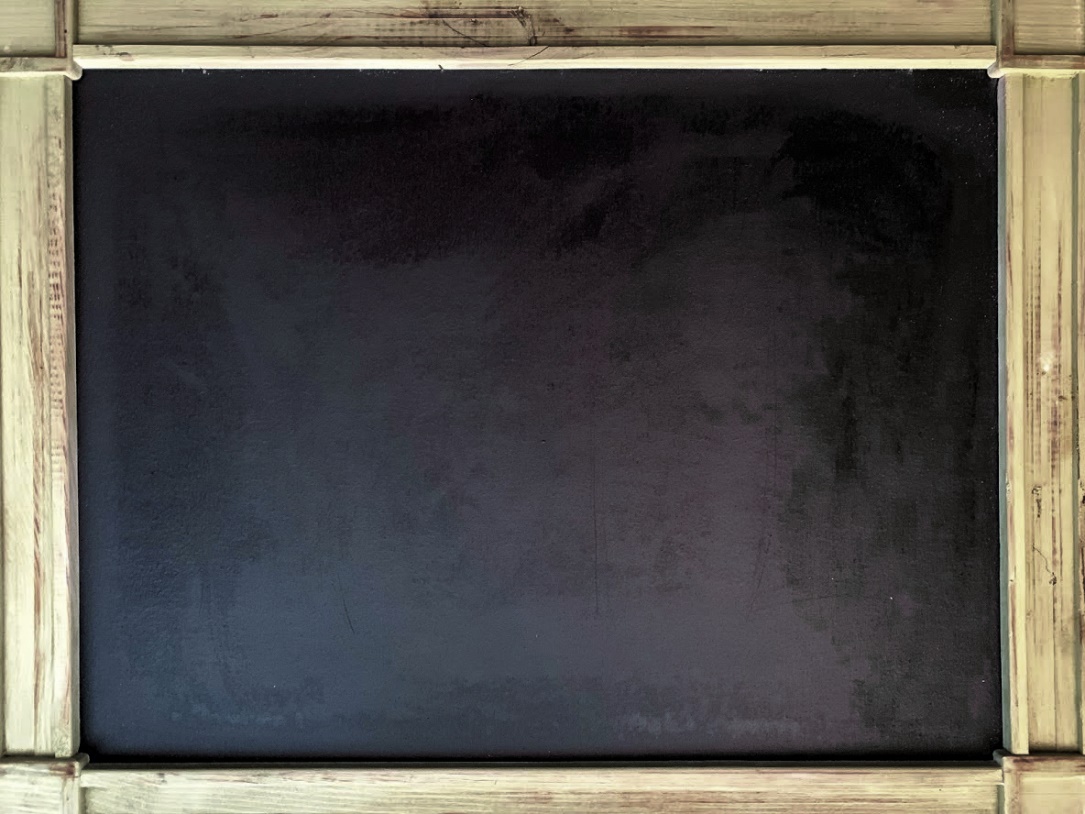 3 Blessed be the God and Father of our Lord Jesus Christ! According to his great mercy, he has caused us to be born again to a living hope through the resurrection of Jesus Christ from the dead…
1 Peter 1:3 (ESV)
…this hope will not disappoint.
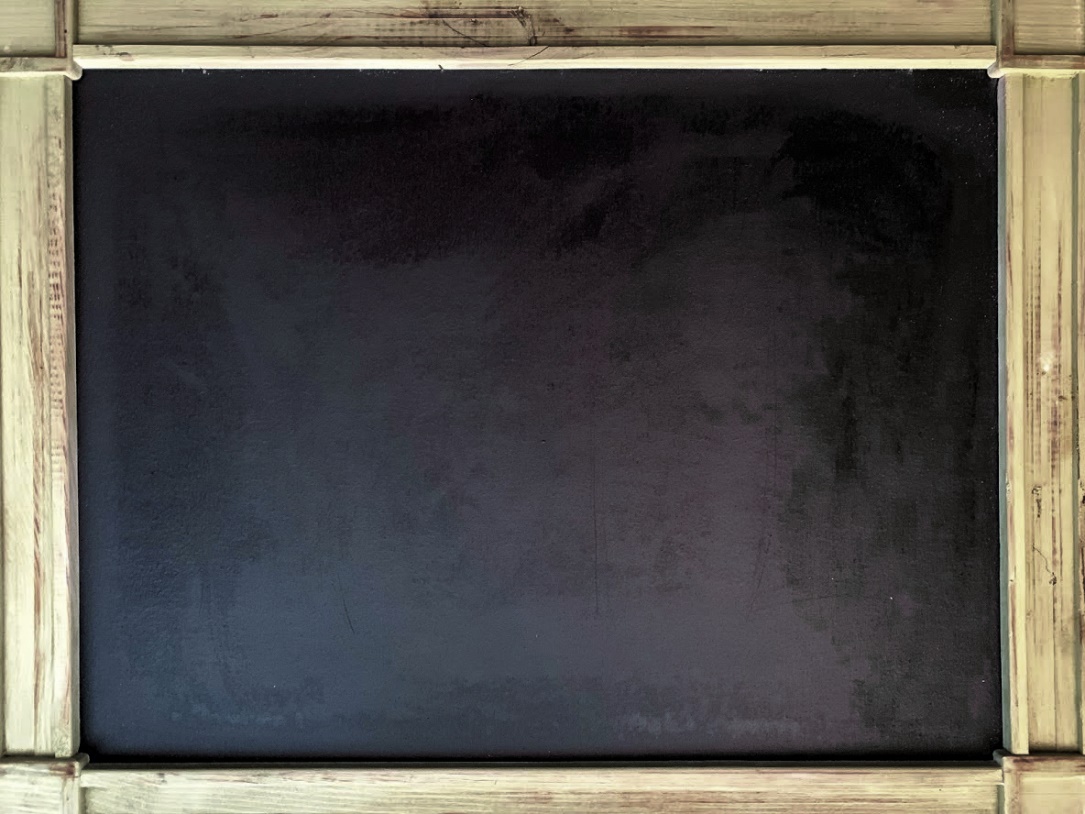 9 When the large crowd of the Jews learned that Jesus was there, they came, not only on account of him but also to see Lazarus, whom he had raised from the dead. 10 So the chief priests made plans to put Lazarus to death as well, 11 because on account of him many of the Jews were going away and believing in Jesus. 12 The next day the large crowd that had come to the feast heard that Jesus was coming to Jerusalem. 13 So they took branches of palm trees and went out to meet him, crying out, “Hosanna! Blessed is he who comes in the name of the Lord, even the King of Israel!” 14
…this hope will not disappoint.
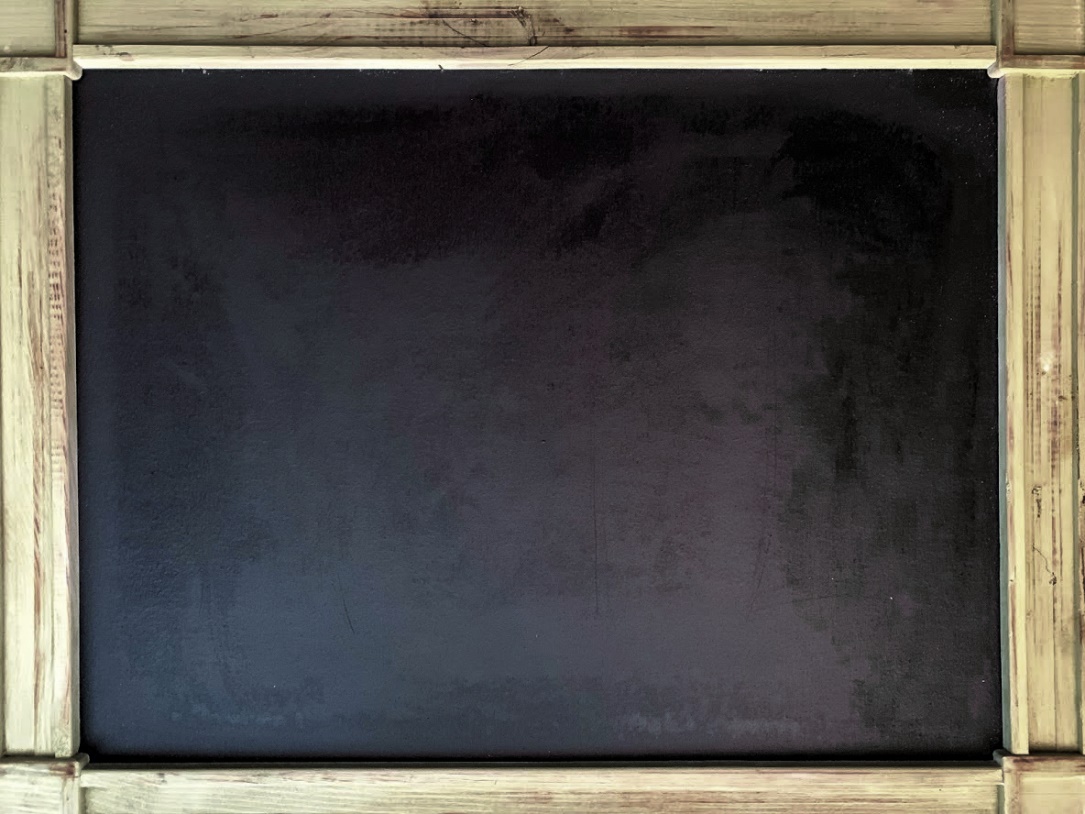 And Jesus found a young donkey and sat on it, just as it is written, 15 “Fear not, daughter of Zion; behold, your king is coming, sitting on a donkey’s colt!” 16 His disciples did not understand these things at first, but when Jesus was glorified, then they remembered that these things had been written about him and had been done to him. 17 The crowd that had been with him when he called Lazarus out of the tomb and raised him from the dead continued to bear witness. 18 The reason why the crowd went to meet him was that they heard he had done this sign. 
John 12:9–18 (ESV)
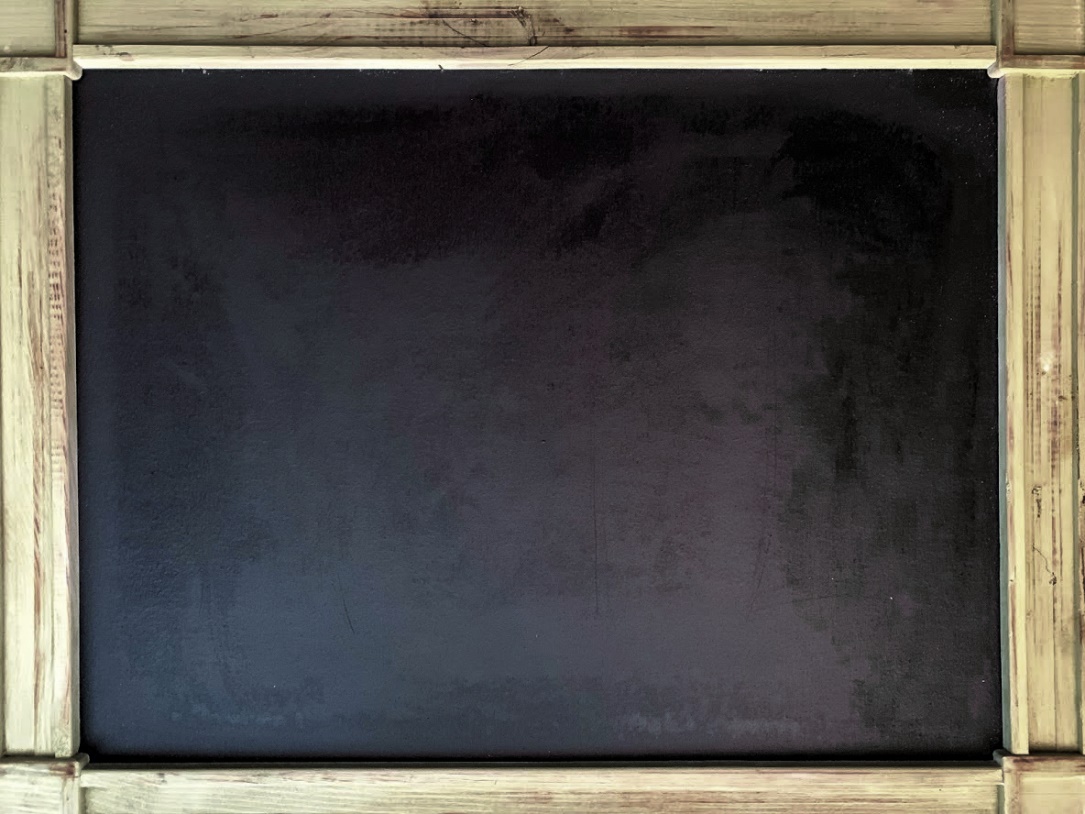 13 Therefore, preparing your minds for action, and being sober-minded, set your hope fully on the grace that will be brought to you at the revelation of Jesus Christ. 

1 Peter 1:13 (ESV)
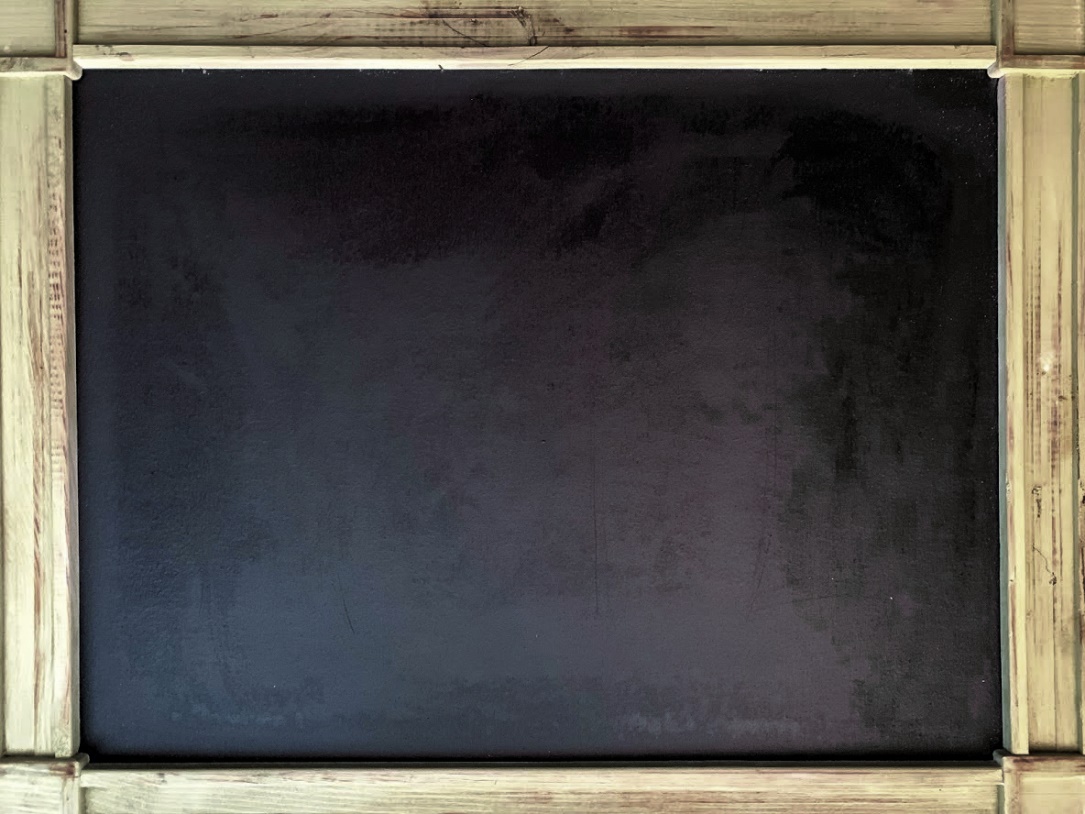 1 Therefore, since we have been justified by faith, we have peace with God through our Lord Jesus Christ. 2 Through him we have also obtained access by faith into this grace in which we stand, and we rejoice in hope of the glory of God. 3 Not only that, but we rejoice in our sufferings, knowing that suffering produces endurance, 4 and endurance produces character, and character produces hope, 5 and hope does not put us to shame, because God’s love has been poured into our hearts through the Holy Spirit who has been given to us. 
Romans 5:1–5 (ESV)
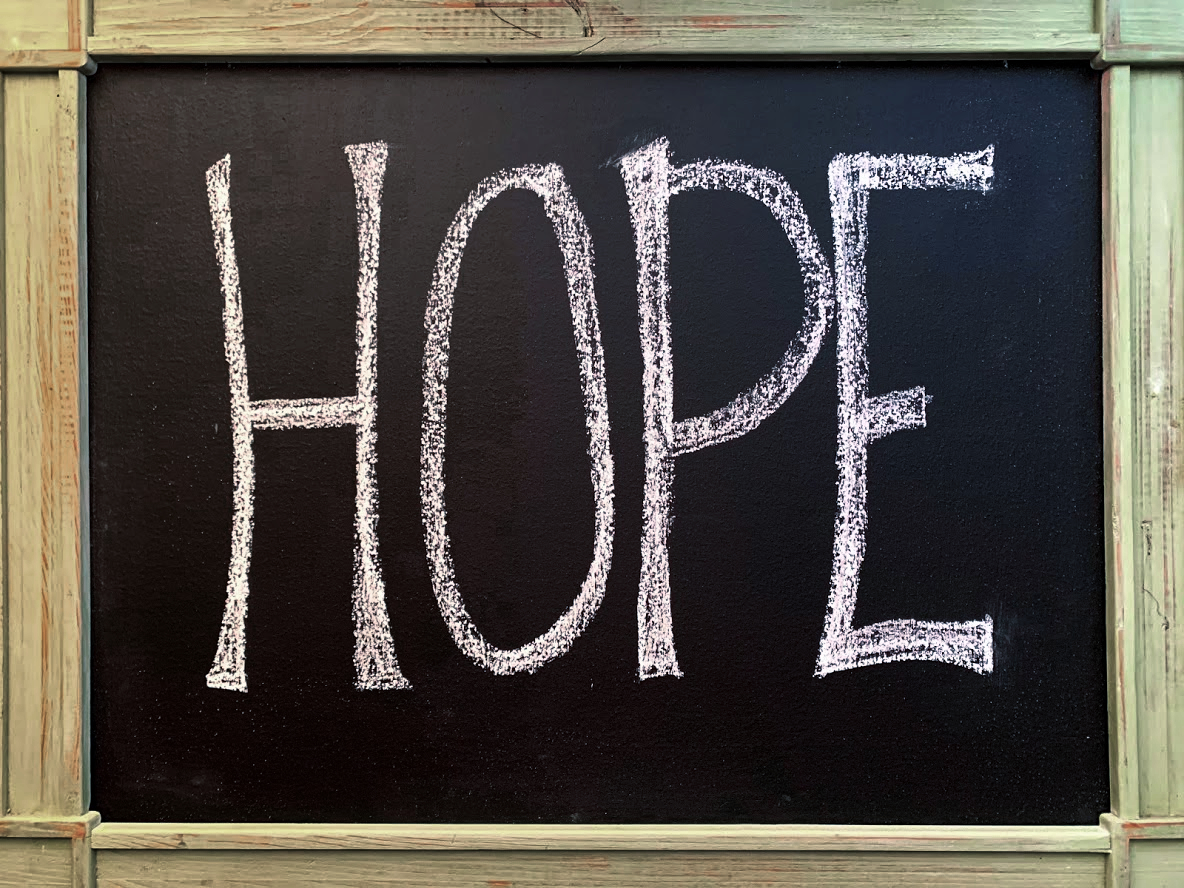 …this hope will not disappoint.